Query Processing:Relational Algebra
ayu@telkomuniversity.ac.id
Relational Algebra
Basic operators
Selection (  ), select a subset of rows from relation
Project (), deletes unwanted columns from relation
Union (  ), tuples in relation 1 and in relation 2
set difference ( – ),  tuples in relation 1 but not in relation 2
Cartesian product (x), allows us to combine 2 relations
Rename (  ), renaming the relations
Join (         )
Aggreagte Function
The operators take one or  two relations as inputs and produce a new relation as a result.
Select Operation – Basic Concept
Notation:   p(r)
Used to select a subset of the tuples from a relation that satisfy a selection condition.
Defined as:	 p(r) = {t | t  r and p(t)}
	Where p is a formula in propositional calculus consisting of terms connected by :  (and),  (or),  (not)
	Each term is one of:
		<attribute>	op 	<attribute> or <constant>
     where op is one of:  =, , >, . <. 

Select * from r where p
Select Operation – Example
Relation r



 country_name = ‘Indonesia’ (r)
Select Operation – Exercise
List of departements located in Indonesia
Query
Select * from departments  d, locations  l, countries   c  where country_name=‘Indonesia’ and c.country_id=l.country_id and l.location_id=d.location_id
Rel. Algebra  ?
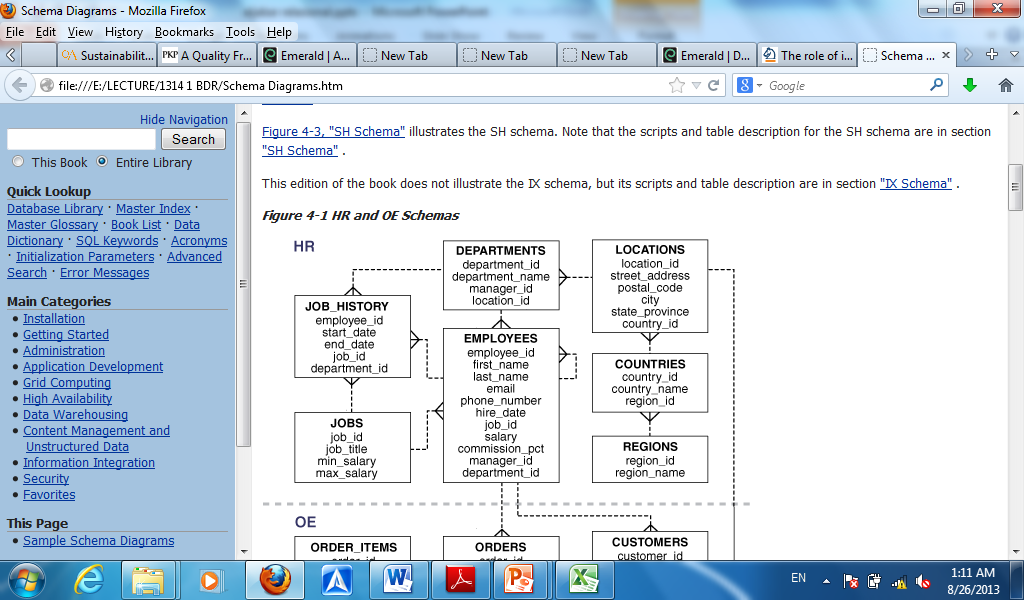 [Speaker Notes: country_name = ‘Indonesia’ (r)

r = d ∞ l  ∞X1 c]
Project Operation – Basic Concept
Notation:	
	where A1, A2 are attribute names and r is a relation name.
The result is defined as the relation of k columns obtained by erasing the columns that are not listed
Duplicate rows removed from result, since relations are sets
Example: To eliminate the country_id and region_id attribute of countries         	 country_name (countries)
Project Operation – Example
Relation r
Project Operation – Exercise
List of name of employees and department name where they work in
Query
Select first_name,last_name,departement_name  from employees  e, departments  d  where e.department_id=d.department_id
Rel. Algebra  ?
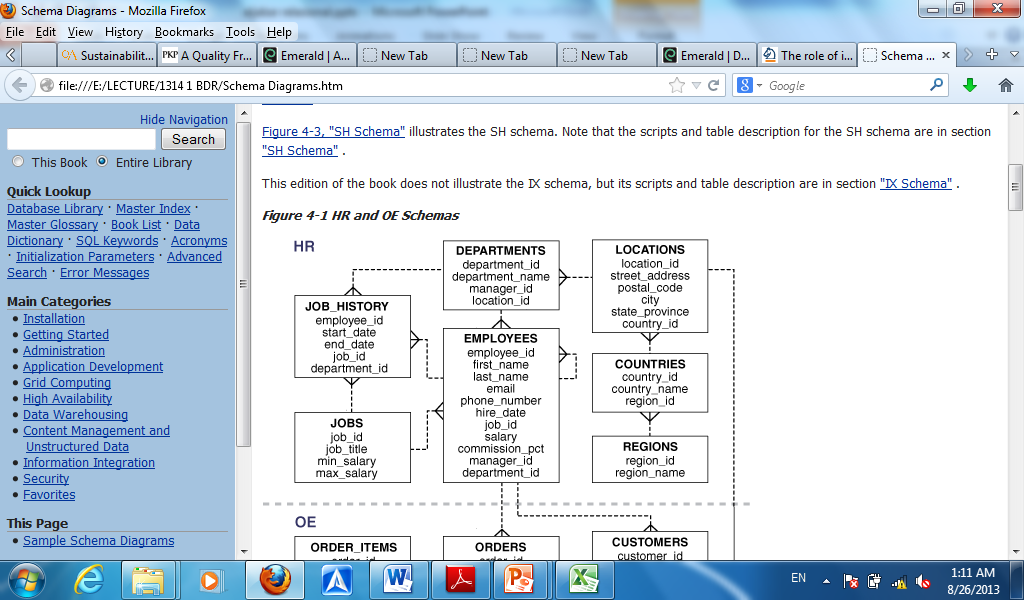 Union Operation – Basic Concept
Notation:  r  s
Defined as: 
		r   s = {t | t  r or t  s}
For r  s to be valid.
	1.  r, s must have the same arity (same number of attributes)
	2.  The attribute domains must be compatible (example: 2nd  
	     column 	of r deals with the same type of values as does the 
	     2nd  column of s)
Example:    manager_id (departments)     manager_id (employees)
Union Operation – Example
Relation r




Relation s
r  s
Type Compatibility
Two Relations are union-compatible if they have the same degree (i.e.,the same number of attributes) and the corresponding attributes are defined on the same domains.

Suppose we have these tables :
developingCountries (c_id, c_name, region_id)
Countries (country_id, country_name, region_id)

These are union-compatible tables

Union, intersection and set difference require union-compatible tables
Intersection Operation – Basic Concept
The result of this operation, denoted by R ∩ S, is a relation that includes all tuples that appear in both R and S. The two operands must be "type compatible"
Example:
r ∩ s
Relation s
Relation r
Set Difference Operation – Basic Concept
Notation r – s
Defined as:
		 r – s  = {t | t  r and t  s}

Set differences must be taken between compatible relations.
r and s must have the same arity
attribute domains of r and s must be compatible
Set Difference Operation – Example
Relation s
Relation r
r - s
Cartesian-Product Operation – Basic Concept
Notation r x s
Defined as:
		r x s = {t q | t  r and q  s}
Assume that attributes of r(R) and s(S) are disjoint. (That is, R  S = ).
If attributes of r(R) and s(S) are not disjoint, then renaming must be used.
Cartesian-Product Operation –  Example
Relation r
r x s
Relation s
Cartesian Product  : combine information from 2 tables, produces every possible combination
Composition of Operations
Can build expressions using multiple operations
Example:  country_name,last_name region_name=‘Europe’ (r x s)
Properties
Notice that both union and intersection are commutative operations; that is
		R ∪ S = S ∪ R, and R ∩ S = S ∩ R

Both union and intersection can be treated as n-ary operations applicable to any number of relations as both are associative operations; that is
R ∪ (S ∪ T) = (R ∪ S) ∪ T, 
and 
(R ∩ S) ∩ T = R ∩ (S ∩ T)

The minus operation is not commutative; that is, in general
		R - S ≠ S – R
Rename Operation
Allows us to name, and therefore to refer to, the results of relational-algebra expressions.
Allows us to refer to a relation by more than one name.
Example:
 				 x (E)
	returns the expression E under the name X
If a relational-algebra expression E has arity n, then 
                                          

	returns the result of expression E under the name X, and with the
	attributes renamed to A1 , A2 , …., An .
It returns a new relation with the same schema and content of the original, just different name (for the relation, attributes or both)
The original relation is unchanged!
Join operation
Natural join : 

Outer join :
Division Operation – Basic Concept
Notation: r  s 
Suited to queries that include the phrase “for all”.
Let r and s be relations on schemas R and S respectively where
R = (A1, …, Am , B1, …, Bn )
S = (B1, …, Bn)
The result of  r  s is a relation on schema
R – S = (A1, …, Am)
		r  s = { t  |  t   R-S (r)   u  s ( tu  r ) } 
Where tu means the concatenation of tuples t and u to produce a single tuple
Division Operation –  Example
Relation s
Relation r
Aggregate Functions – Basic Concept
Aggregation function takes a collection of values and returns a single value as a result.
		avg:  average value	min:  minimum value	max:  maximum value	sum:  sum of values	count:  number of values
Aggregate operation in relational algebra 

E is any relational-algebra expression
G1, G2 …, Gn is a list of attributes on which to group (can be empty)
Each Fi is an aggregate function
Each Ai is an attribute name
Aggregate Functions –  Example
Relation r
Job_idgavg(salary)(r)
Diketahui skema basis data sbb:
	employee (person-name, street, city)
	works (person-name, company-name, salary)
	company (company-name, city)
	manages (person-name, manager-name)
Cari nama employee yang bekerja pada Bank Niaga.
Cari nama dan kota tempat tinggal semua employee yang bekerja di Bank Niaga.
c.   Cari nama, alamat dan kota tempat tinggal semua employee yang bekerja di Bank Niaga dan berpenghasilan lebih dari Rp2.000.000.
d.   Cari nama semua employee yang tinggal di kota yang sama dengan perusahaan dimana mereka bekerja.
e.   Cari nama semua employee yang tinggal di kota dan jalan yang sama dengan manager mereka.
f.   Cari nama semua employee yang tidak bekerja di Bank Niaga.
h.  Asumsikan perusahaan berlokasi di beberapa kota. Cari semua perusahaan yang berlokasi di setiap kota dimana Small Bank Corporation berada.